P13
ETIKA ORGANISASI
TEORI ORGANISASI
Anak Agung Gde Brahmantya Murti, S.I.P., MPA
PERTEMUAN KE-13
Tahun Ajaran 2024/2025
CAPAIAN PEMBELAJARAN
[CPL-KU1] Menerapkan pemikiran logis, kritis, sistematis, dan inovatif dalam konteks pengembangan atau implementasi ilmu pengetahuan dan teknologi yang memperhatikan dan menerapkan nilai humaniora yang sesuai dengan bidang keahliannya.
[CPMK 3] Mampu menjabarkan dan melaksanakan penerapan pemikiran logis, kritis dan sistematis dalam mempelajari budaya organisasi, lingkungan organisasi, inovasi organisasi serta dinamika perubahan organisasi 
[Sub-CPMK 13] Mampu mengidentifikasi dinamika perubahan organisasi
ETIKA
Mengacu pada seperangkat nilai yang mengidentifikasi sebuah organisasi dari dalam (memahami cara orang-orang bekerja) dan dari luar (persepsi organisasi dari orang-orang yang memiliki urusan dengan organisasi). 

Beberapa perspektif dalam melihat etika organisasi:
Praktik: untuk menjadi sadar dan mencari tahu apa saja yan relevan untuk mengindentifikasi nilai-nilai yang sebenarnya pada struktur organisasi
Pernyataan: menguraikan wacana yang diusulkan sebagai acuan respi nilai organisasi yang pada dasarnya melibatkan deklarasi resmi atau pernyataan
Proses: organisasi pembelajaran yang memungkinkanpengembangan terus menerus dan meningkatkan hubungan antara pernyataan dan praktik
Proyek: menekankan hal-hal yang relevan dengan inovasi dan penciptaan identitas organisasi.
Etika organisasi adalah bagian dari cara setiap organisasi merespon, melalui praktik tentang struktur kompleks dan tanggung jawab organisasi yang baru dan tuntutan sosial harus diakui dan dikelola. 

Pengembangan etika organisasi dapat melalui pertanyaan “siapakah kita (sebagai organisasi)?”, “apa yang organisasi perjuangkan?”, “apa nilai-nilai inti organisasi?”, ”Bagaimana seharusnya organisasi merenungkan identitas dan tanggung jawab?”, “bagaimana seharusnya organsiasi mengukur, mengevaluasi, dan melaporkan identitas pengembangan serta keberhasilan organisasi?”
Etika organisasi dapat diidentifikasikan pada Tindakan orang-orang dalam organisasi sebagai agen moral yang dapat bertanggung jawab atas tindakannya sehingga etika organisasi disebut “focuses on the choice of the individual and the organization”

Etika organisasi meupakan konsep umum yang mencangkup budaya, kepercayaan, proses, hasil, karakter, Tindakan, dll. 

Etika bukanlah sebatas ‘cara bertindak’ tetapi ia berada pada jantung terdalam dari organisasi yang menggerakkan seluruh organisasi untuk mencapai tujuan yang masuk akan dan seperangkat nilai bersama
Meskipun etika organisasi serin merujuk pada citra organisasi, orang-orang di dalamnya lah yang sering berperilaku tidak etis/tidak beretika: penipuan Perusahaan, penipuan pelayanan Kesehatan, kerakusan, memproduksi jasa illegal, korupsi, nepotisme, dll.
ORGANISASI
ETIKA
REFLEKTIF
Etika organisasi reflektif mempertimbangkan proses sosialisasi, eksternalisasi, kombinasi, dan internalisasi.
Etika organisasi adalah proses yang tidak pernah berakhir dalam menerjemahkan nilai-nilai organisasi dari pengetahuan eksplisit ke pengetahuan implisit, dan sebaliknya. Ini adalah suatu proses yang memungkinkan kita untuk secara kritis menyusun proyek organisasi yang seimbang dan berkomitmen
Inti dari etika organisasi reflektif adalah bagaimana interaksi dinamis dari Tindakan – pengalaman- dan refleksi yang membantu seseorang menafsirkan dan memberi tafsiran pengalaman. Kualitas refleksi merupakan hal utama pada cara seseorang membuat arti dari apa yang terjadi. 
Internalisasi aturan sosial, norma-norma, nilai dan keyakinan yang diperoleh secara implisit dan eksplisit melalui sosialisasi dapat memandu kita dalam refleksi. 
Perspektif yang diinternalisasi dapat mendistorsi penafsiran kita terhadap sebuah pengalaman. 
Untuk dapat mempelajari pengalaman yang membentuk etika melalui refleksi kritis asumsi, nilai, dan keyakinan yang membentuk pemahaman tersebut.
ETIKA ORGANISASI REKFLEKTIF BUKANLAH SOLUSI,
MELAINKAN SEBUAH PENDEKATAN:
Perspektif teoritis yang bertujuan mengintegrasikan unsur etika dan korporasi
Etika organisasi sebagai proses penataan komponen
Cara memahami proses etika organisasi reflektif yang terstruktur
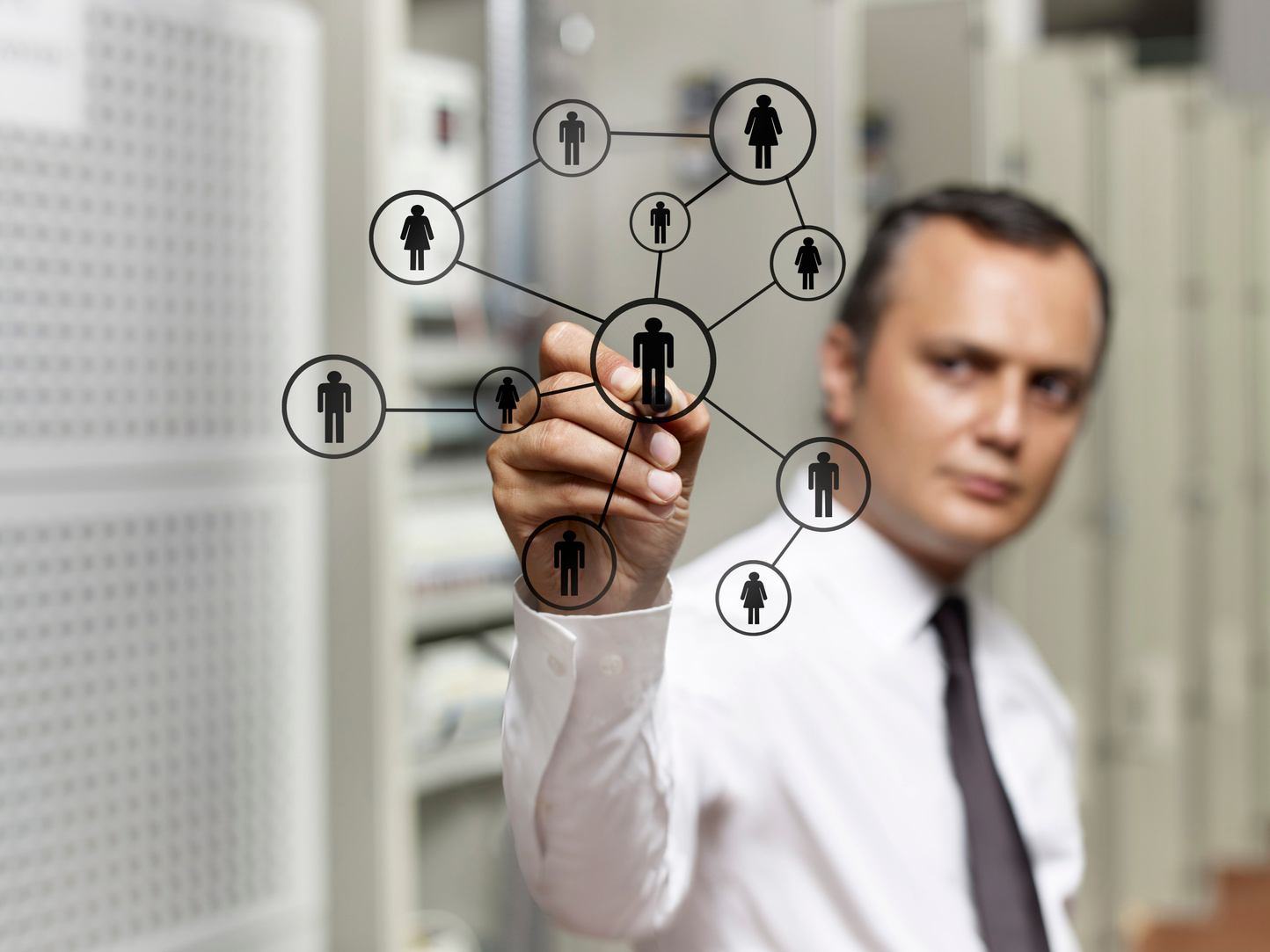 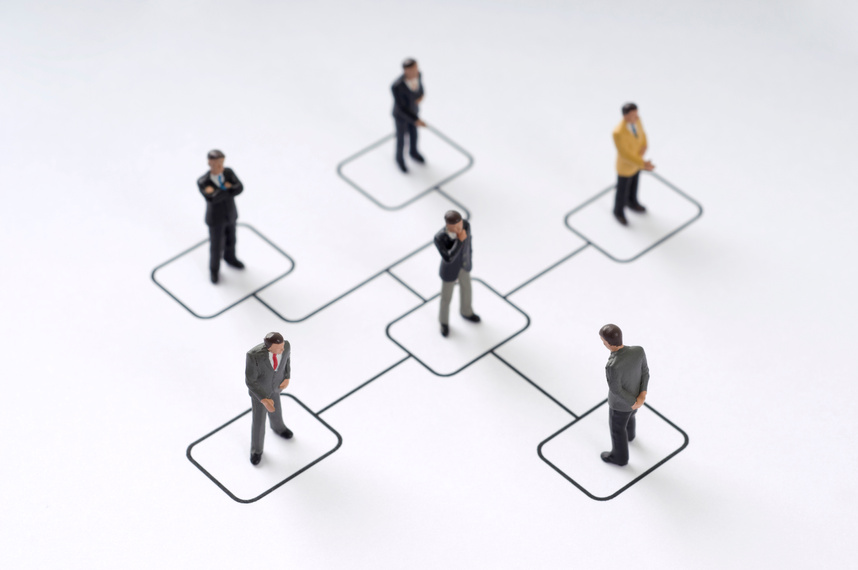 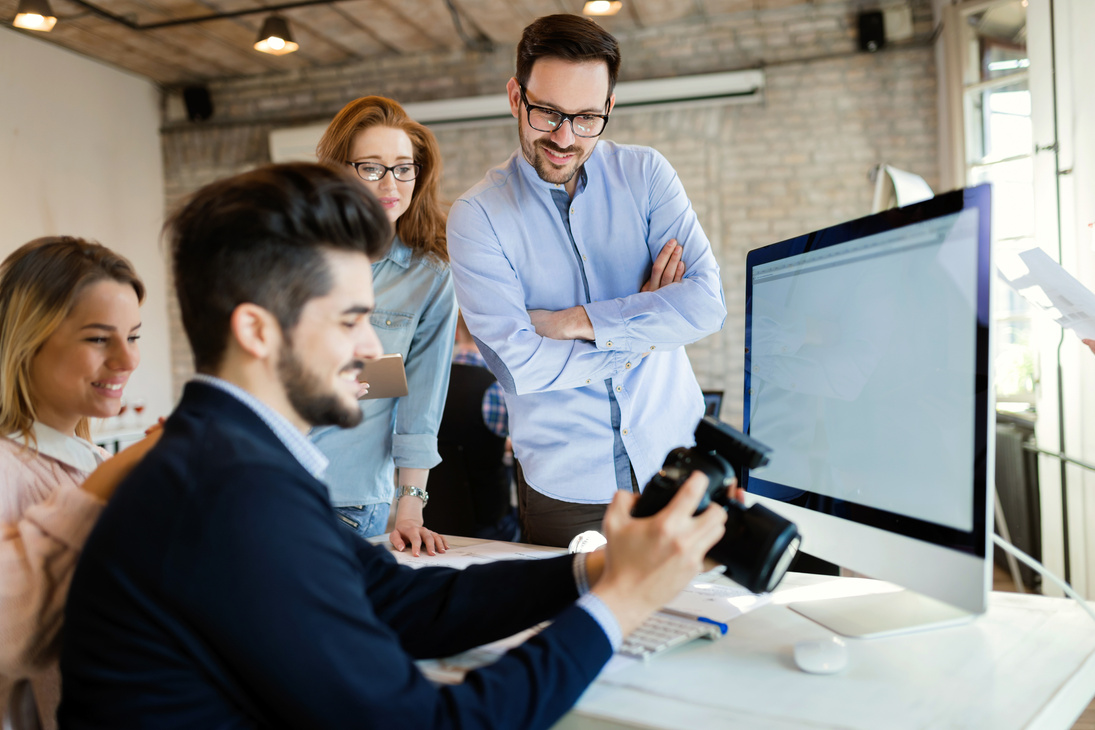 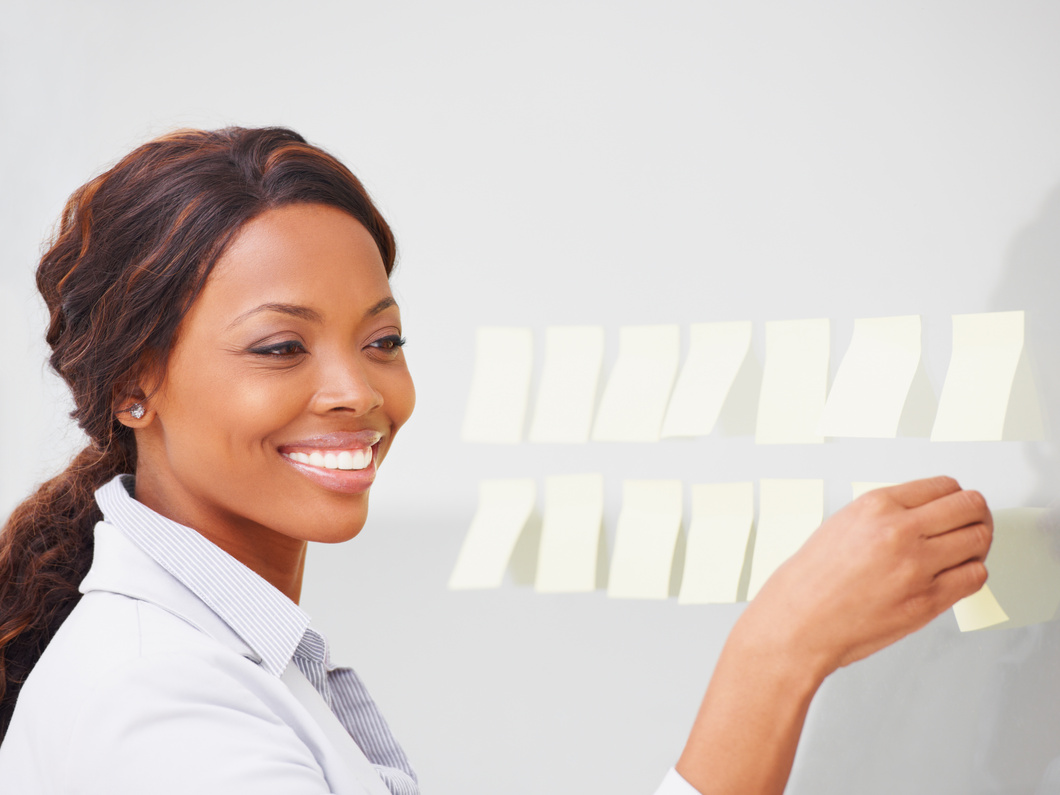 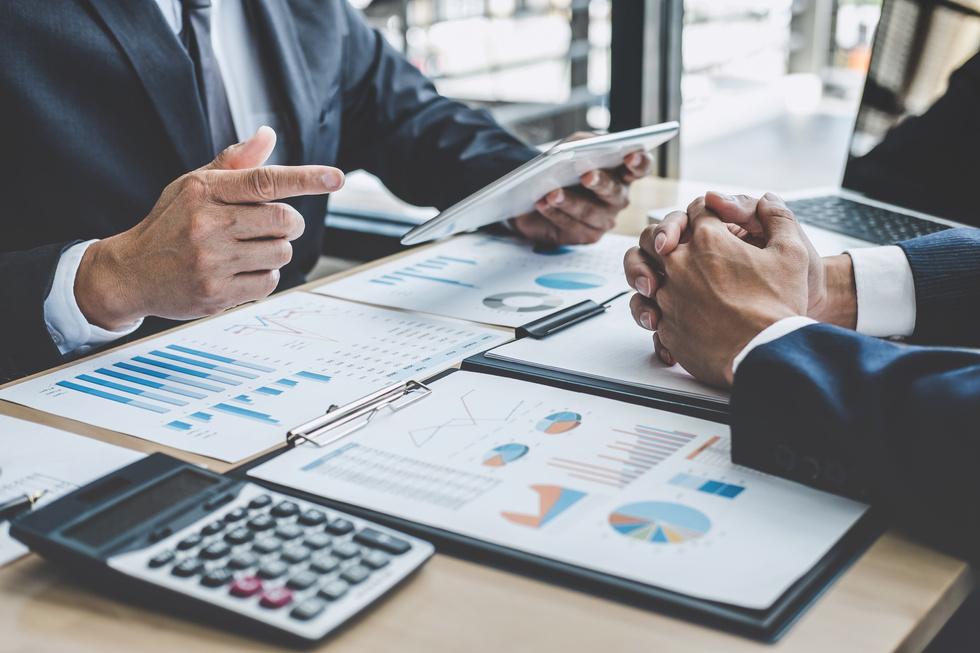 Organisasi perlu mendefinisikan nilai-nilai secara operasional melalui pendekatan filosofis mereka sendiri dan juga dari visi-misinya. 
Nilai-nilai etika terungkap dalam aturan-aturan ataupun hukum, baik tertulis maupun tidak tertulis yang mengatur seseorang harus bersikap, berperilaku, dalam interaksinya dengan orang lain dan lingkungan masyarakatnya
Etika organisasi dapat berarti pola sikap dan perilaku yang diharapkan dari setiap individu dan kelompok anggota organisasi, yang secara keseluruhan akan membentuk budaya organisasi
DILEMA
Tidak ada sumber Tunggal untuk peran atau isi dari kode etik perilaku organisasi, tidak ada Kumpulan kriteria yang memandu organisasi dalam merancang arahan tersebut.

Tidak ada panduan mutlak bagi organisasi karena setiap organisasi adalah unik sehingga memiliki panduan etika yang unik juga.

Di sisi lain organisasi juga dituntut untuk dapat mewujudkan efektivitas mereka di mana terkadang tidak sejalan dengan panduan etika yang ada
EXERCISE/QUIZ
TERIMA KASIH